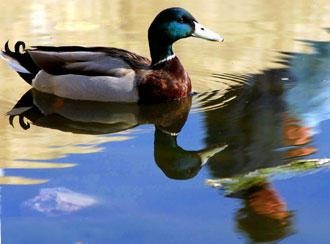 স্বাগতম
পরিচিতি
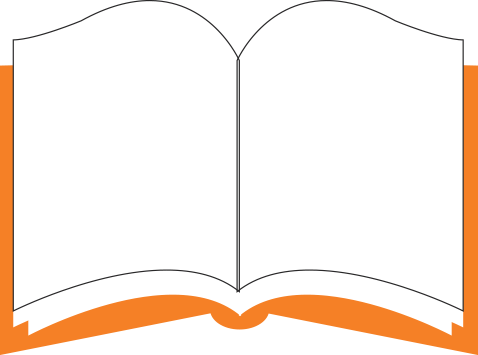 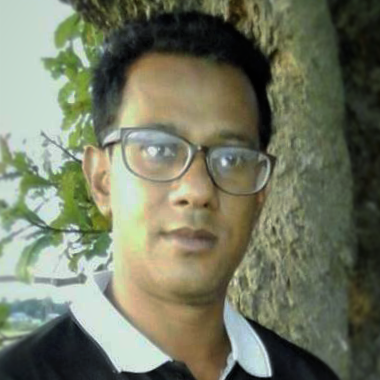 শ্রেণিঃ অষ্টম
মোঃ আমিনুল হক 
সহকারী শিক্ষক 
বিন্দুবাসিনী সরকারি বালক উচ্চ বিদ্যালয়, টাঙ্গাইল
বিষয়ঃ বিজ্ঞান
অধ্যায়ঃ ষষ্ঠ
পৃষ্ঠাঃ ৫১-৫২
এগুলো কী নির্দেশ করে?
[Speaker Notes: কার্বনের নিচের সংখ্যাটি পারমাণবিক সংখ্যা, উপরের সংখ্যাটি ভর সংখ্যা নির্দেশ করছে। পারমাণবিক সংখ্যা একই কিন্তু ভর সংখ্যা ভিন্ন হলে তাকে পরস্পরের আইসোটোপ বলে।]
আইসোটোপের ধর্ম ও ব্যবহার
[Speaker Notes: শিক্ষক শিক্ষার্থীদের জিজ্ঞাসা করতে পারেন, একই পারমাণবিক সংখ্যা কিন্তু ভরসংখ্যা আলাদা হলে তাদের  আমরা কি বলতে পারি? এভাবে শিক্ষার্থীদের সহযোগিতার মাধ্যমে পাঠ ঘোষণা করা যেতে পারে। পাঠ শিরোনাম বোর্ডে লিখে দিলে ভালো হয়।]
এই পাঠ শেষে শিক্ষার্থীরা-
১। আইসোটোপ ব্যাখ্যা করতে পারবে।
২। আইসোটোপের ধর্ম ব্যাখ্যা করতে পারবে।
৩। আইসোটোপের ব্যবহার বর্ণনা করতে পারবে।
৪। আমাদের জীবনে আইসোটোপের অবদান বর্ণনা করতে পারবে।
আইসোটোপ
অস্থায়ী আইসোটোপ
স্থায়ী আইসোটোপ
[Speaker Notes: আইসোটোপ দুই প্রকার।]
অস্থায়ী আইসোটোপ
তেজস্ক্রিয় রশ্মি
[Speaker Notes: অস্থায়ী আইসোটোপ বিভিন্ন তেজস্ক্রিয় রশ্মি ও কণা বিকিরণ করে।]
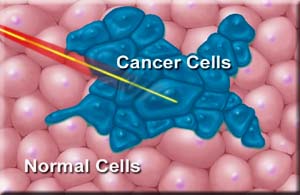 চিকিৎসা ক্ষেত্রে আইসোটোপের ব্যবহার
[Speaker Notes: ক্যান্সার আক্রান্ত রোগীর ক্ষতিগ্রস্ত কোষ আইসোটোপ পাঠিয়ে তা সনাক্ত করা যায়। ক্যান্সার আক্রান্ত কোষ ধ্বংস করা যায়।]
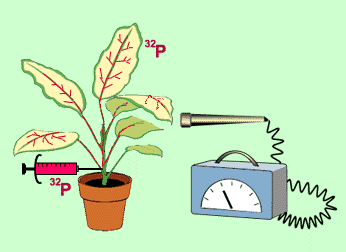 কৃষি ক্ষেত্রে আইসোটোপের ব্যবহার
[Speaker Notes: কৃষি ক্ষেত্রে পতংগ নিয়ন্ত্রনে তেজস্ক্রিয় আইসোটোপ ব্যবহার করা হয়।]
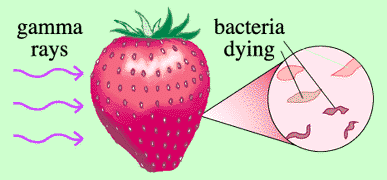 খাদ্যদ্রব্য সংরক্ষণে আইসোটোপের ব্যবহার
[Speaker Notes: তেজস্ক্রিয় আইসোটোপ ব্যবহার করে ফলমূল জীবাণুমুক্ত রাখা হয়।]
দলীয় কাজ
সময়ঃ ১২ মিনিট
চিকিৎসা ক্ষেত্রে, কৃষি ক্ষেত্রে, খাদ্যদ্রব্য সংরক্ষণে আইসোটোপের ব্যবহার লেখ।
[Speaker Notes: শিক্ষার্থীদের ৩/৪ টি দলে ভাগ করে কাজ দেয়া যেতে পারে।]
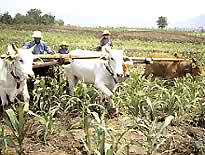 ভূতাত্ত্বিক বৈজ্ঞানিক গবেষণা কাজে আইসোটোপের ব্যবহার
জোড়ায় কাজ
সময়ঃ ০৮ মিনিট
আইসোটোপ কোন কোন ক্ষেত্রে ব্যবহার করা হয়  তার তালিকা তৈরী কর।
একক কাজ
ভূতাত্ত্বিক বৈজ্ঞানিক গবেষণা কাজে আইসোটোপের ব্যবহার লেখ।
মূল্যায়ন
আইসোটোপ কয় প্রকার?
অস্থায়ী আইসোটোপ কি বিকিরণ করে থাকে? 
ডাক্তারি যন্ত্রপাতি জীবাণুমুক্ত করা হয় কি দ্বারা?
[Speaker Notes: প্রশ্নগুলির সাথে উত্তরগুলি মিলিয়ে দেখি ১) আইসোটোপ ২ প্রকার  ২) অস্থায়ী আইসোটোপ তেজস্কিয় রশ্মি বিকিরণ করে থাকে।  ৩) তেজস্ক্রিয় রশ্মি ব্যবহার করে ডাক্তারি যন্ত্রপাতি জীবাণুমুক্ত করা হয় ।]
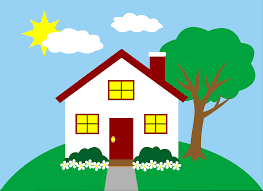 বাড়ির কাজ
আইসোটোপ আর কোন কোন ক্ষেত্রে ব্যবহার করা হয়ে থাকে তার তালিকা তৈরী কর।
গুরুত্ত্বপূর্ণ শব্দ
তেজস্ক্রিয় বিকিরণ
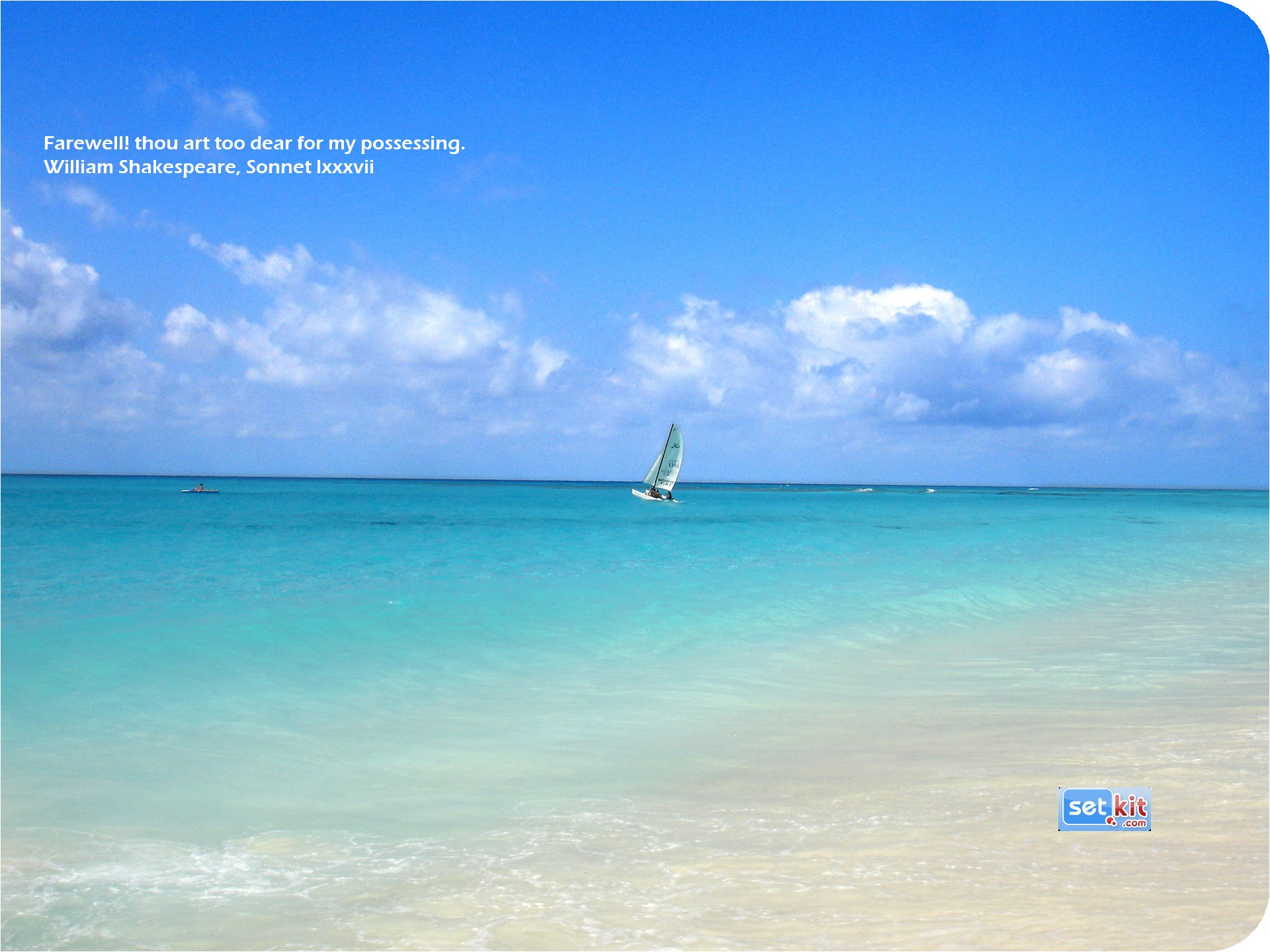 ধন্যবাদ